Green Care – Partnerschaften für soziale Innovationen
Potential für einen lebenswerten ländlichen Raum
Green Care – Wo Menschen aufblühen
Brücke zw. landwirtschaftlichen und gesellschaftlichen Herausforderungen
Green Care I Interaktionen zwischen Mensch I Tier I Natur 
    Bildungsort I Gesundheitsort I Lebensort I Arbeitsort Bauernhof
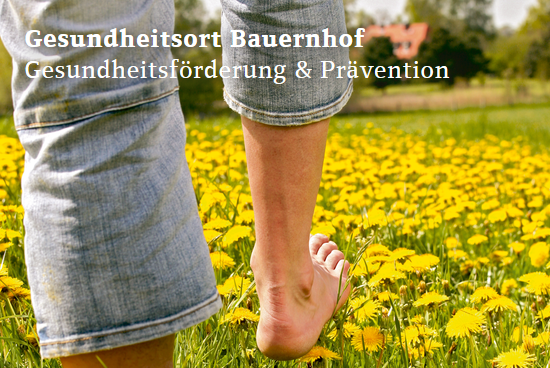 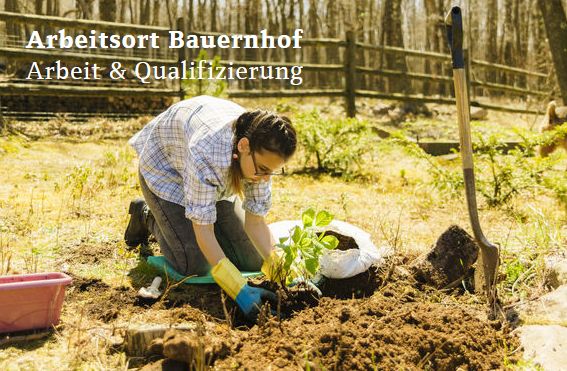 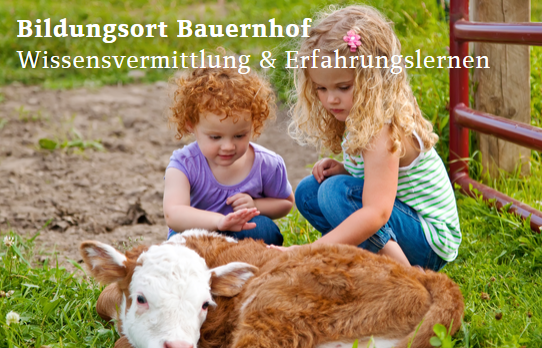 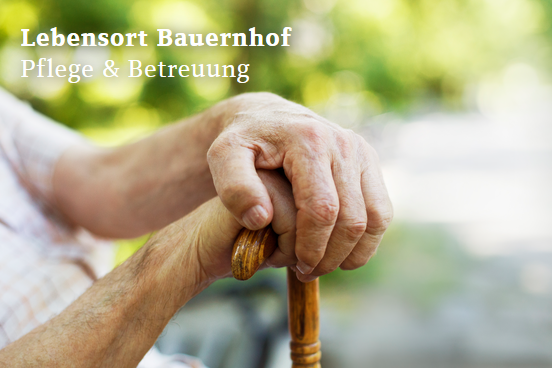 © istock, Poncioni
Bildung I Wohlbefinden I soziale Integration
                         eines Menschen zu unterstützen und/oder zu verbessern
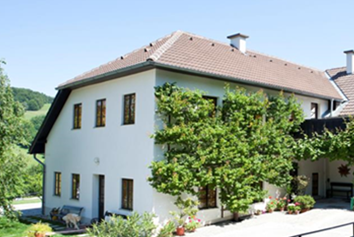 Setting 
                      aktive land- und forstwirtschaftliche Familienbetriebe 
                             vielfach in Kooperation mit Sozialträgern und Institutionen
Herausforderungen Gesellschaft
30.632 Schülerinnen und Schüler in Österreich hatten im Schuljahr 2014/2015 einen sonderpädagogischen Förderbedarf (Statistik Austria 2016) 

Studie in einem Kindergarten, wurde gefragt „Wie viele Beine hat ein Huhn?“ 34% vermuteten 3 bis 4 Beine, weil die Hühnerbeine im Supermarkt in 3er oder 4er Portionen verpackt sind      (Yuki Koba, Hiroshima University, 11. IAHAIO- Konferenz 2007)

 860.000 Menschen ab 15 Jahren gelten in Österreich als fettleibig (Statistik Austria: Österreichischen                  
      Gesundheitsbefragung 2007)

Kosten psychische Erkrankungen für die Volkswirtschaft in Österreich jährlich EUR 7,16 Mrd., entspricht 3% BIP (Österreichischen Bundesverband für Psychotherapie 2010)

2,6 Mio. Arbeitstage-Verlust Grund Stress und 1,6 Mio. Depression, 2010 Österreich     (Österreichischen Bundesverband für Psychotherapie 2010)

Prognostizierter Anstieg der Demenzkranken in Österreich von 90.500 im Jahr 2000 auf 270.000 im Jahr 2050. Anstieg von 187% (Demenzbericht 2014)
Herausforderungen Land- und Forstwirtschaft
Bevölkerungsrückgang in schwachen Regionen von bis zu 11,5% bis ins Jahr 2030.                        Landflucht betrifft auch die Land- und Forstwirtschaft (ÖROK Bevölkerungsprognose 2010) 

Anzahl der landwirtschaftlichen Betriebe in Österreich ist rückläufig: 166.317 land-                        und forstwirtschaftliche Betriebe, Rückgang um 30,4% seit dem EU-Beitritt 1995             (Agrarstrukturerhebung 2013 Statistik Austria)

„Gehen die Frauen stirbt das Land“ (Bauern Zeitung Mai 2013)

Wettbewerb stärker (Globalisierung)

Nachfolger-Problematik

Klimawandel

Preisschere zwischen Ausgaben und Einnahmen                                                                                     wird immer größer
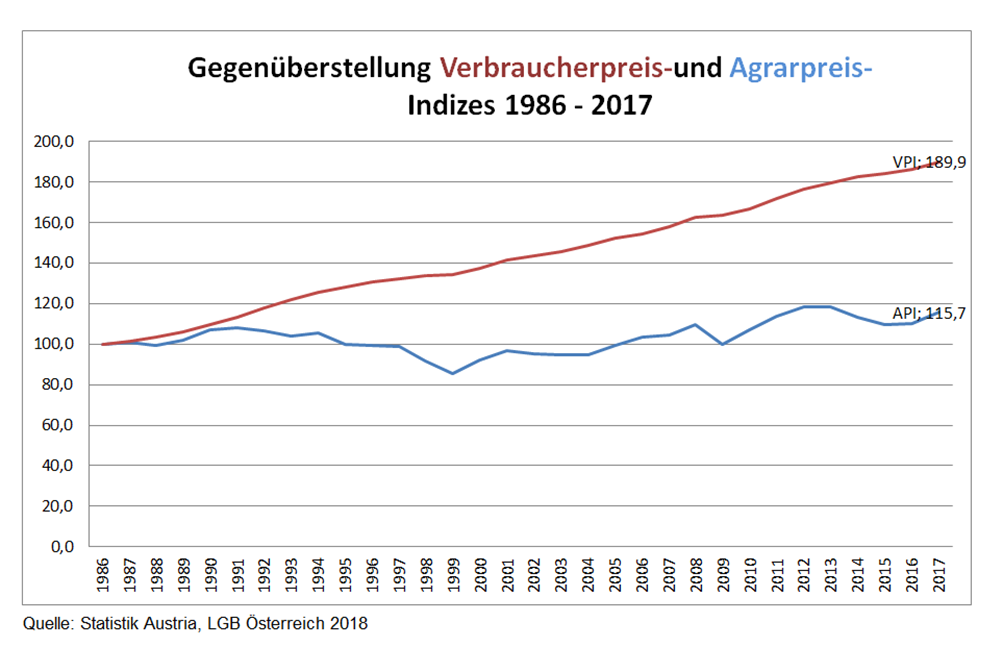 Green Care ist bereits erfolgreich im Einsatz
Wir holen das Beste nach Österreich
Norwegen
 über 1.100 Green Care   
       Betriebe  (2011)
 Eigene Green Care Strategie
Niederlande 
 über 1.000 Care Farms mit 10.000 Klienten/Jahr (2009)
 über 8.000 Orte für Bauernhofpädagogik (2007)
 www.zorgboeren.nl
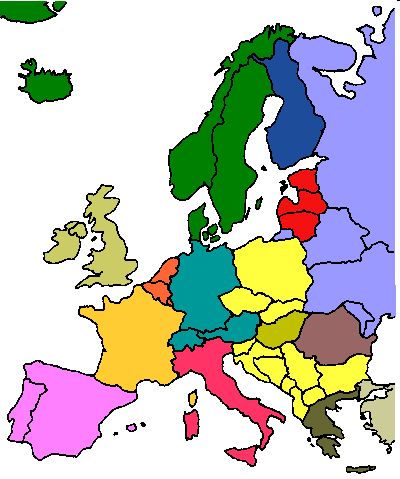 Großbritannien
 über 55 City Farms mit 3 Mio.  Besuchern/Jahr
 Gartentherapie
 Green Exercise
Finnland
 Hippotherapie
 Heilpädagogisches Reiten
 TGI mit Kleintieren
Getty images
Deutschland
 720 Care Farms (2006)
 www.gruene-werkstatt.de
Italien
 Senioren/innen Projekte
Green Care – Wo Menschen aufblühenSetting Bauernhof: grüne Arena
Mit Green Care – Wo Menschen aufblühen wird der Bauernhof zum sozialpolitischen Akteur 
Green Care – Wo Menschen aufblühen = Kooperation
Green Care – Wo Menschen aufblühen = Soziale Innovation für den ländlichen Raum












Nützt Synergien zwischen Landwirtschaft, Wirtschaft, Gesundheit, Bildung & Soziales
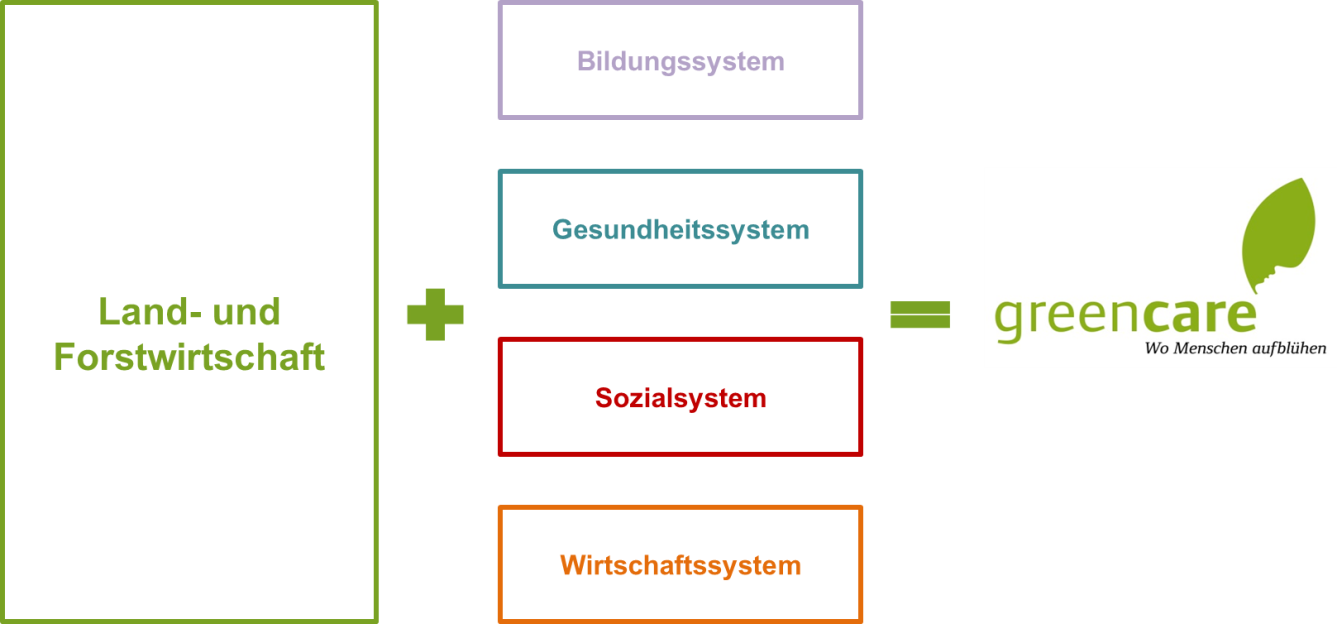 Schwerpunkte
Kinder- und Jugendhilfe
Pflege, Betreuung und Wohnen im Alter 
Behindertenhilfe (UN-Konvention)
Gesundheitsförderung & Prävention
Green Care schafft eine WIN/WIN Situation für den ländlichen Raum!
Green Care – Wo Menschen aufblühen

nutzt bestehende landwirtschaftliche Strukturen um das Wohlbefinden der Klient/innen zu steigern
Angebote sind keine Konkurrenz, ersetzen herkömmliche Produkte nicht, sind eine Erweiterung, soziale Kompetenz in der Landwirtschaft
schafft und erhält neue Arbeits-, Praktikums- und Ausbildungsplätze (Verbesserung der Beschäftigungssituation)
fördert die kommunale Wirtschaft (regionale Entwicklung)
trägt dazu bei, den Strukturwandel einzudämmen, Wertschöpfung in der Region, regionale und soziale Lebensqualität
„Viele Bäuerinnen in Österreich verfügen über Qualifikationen aus dem Bildungs- und Sozialbereich, die sie mit Hilfe von Green Care auf dem eigenen Hof einsetzen können. Das ergibt auf der einen Seite neue Lebensperspektiven und für die Bäuerinnen neue Arbeitsfelder.“

ÖkRin Andrea Schwarzmann
Bundesbäuerin, Vizepräsidentin der Landwirtschaftskammer Vorarlberg
Green Care als Möglichkeit für die Frauen am LandBesonders hohe Abwanderungsrate im ländlichen Raum
Green Care schafft

Möglichkeiten für Frauen, arbeiten gegen zu können (flexible Kinderbetreuungsangebote)
Arbeitsplätze am Hof für Frauen und für die Bäuerinnen in der Region : Angebote für ältere Menschen (Entlastung für pflegende Angehörige), für Kinder, für Menschen mit Behinderung
Wertschöpfung und ist ein Wirtschaftsfaktor in der Region

Beispiel Adelwöhrerhof, Steiermark: 14 Pflegeplätze, 12 Arbeitsplätze; Tagesbetreuung, Kurzzeit- und Langzeitpflege inkl. Hospiz 

Beispiel Franzlhof, Oberösterreich: 40 Kinder, 6 Arbeitsplätze, Kindergarten am Bauernhof
„Wenn wir unsere Dörfer entwickeln wollen, ist es gut, das Dorf und seine Möglichkeiten mit den Augen der jungen Frauen zu sehen.  Mit Green Care – Wo Menschen aufblühen entstehen nicht nur neue Arbeitsplätze in den Regionen, sondern auch flexible Kinderbetreuungsmöglichkeiten auf Bauernhöfen, die Frauen in ihrer Berufstätigkeit unterstützen.“

 ÖkR Ing. Hermann Schultes
ehem. Präsident der Landwirtschaftskammer Österreich und Niederösterreich
Green Care Strategie in der Land- und Forstwirtschaft
Umsetzung durch bundesweites Kompetenznetzwerk
10 Punkte

Bewusstseinsbildung
Hochwertige Produkte und Angebote 
Gesetzliche Rahmenbedingungen 
Qualitätssicherung (Zertifizierung)
Plattform für alle Interessenspartner/-innen
Finanzierungsmodelle
Österreichweite Zusammenarbeit
Aus- und Weiterbildungsprogramme 
Interventions- und Wirkungsforschung 
Zusammenarbeit auf europäischer Ebene
Offizielle Präsentation im Rahmen einer Pressekonferenz am 7. Mai 2015                       ehem. BM Rupprechter und ehem. BM Karmasin in NÖ am Green Care Betrieb „3er-Hof“
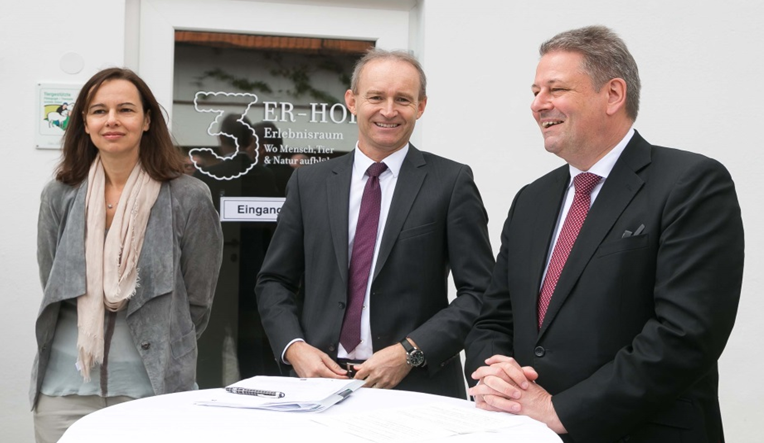 Green Care ist einer der 20 Schwerpunkte im Masterplan für den ländlichen Raum, Juli 2017
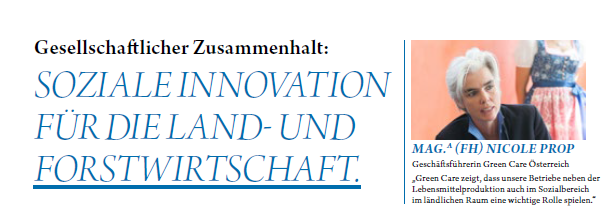 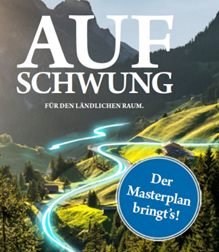 ©  lk wien
Standardisierte Green Care Angebote österreichweitGreen Care – Wo Menschen aufblühen
Einheitlich, Vergleichbar, Transparent












Eigener Betriebsentwicklungsprozess
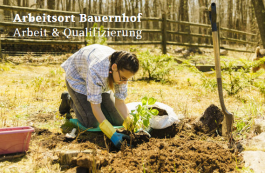 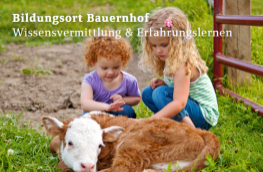 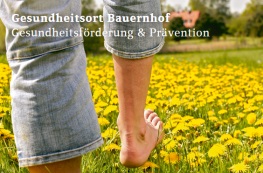 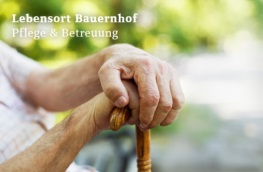 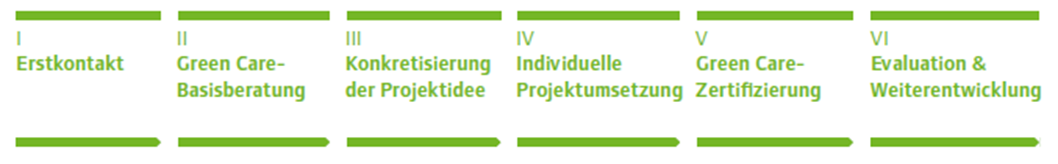 © BMNT/Alexander Haiden
Qualitätssicherung
Eigene Systemzertifizierung
Wo Green Care drauf steht ist Green Care drinnen! 
Klare Abgrenzung am Markt 
Österreichweit einheitlich
Wichtig für die Kooperationspartner, 
   für die Zielgruppe
Extern anerkannte Zertifizierungsstelle
Start Herbst 2015
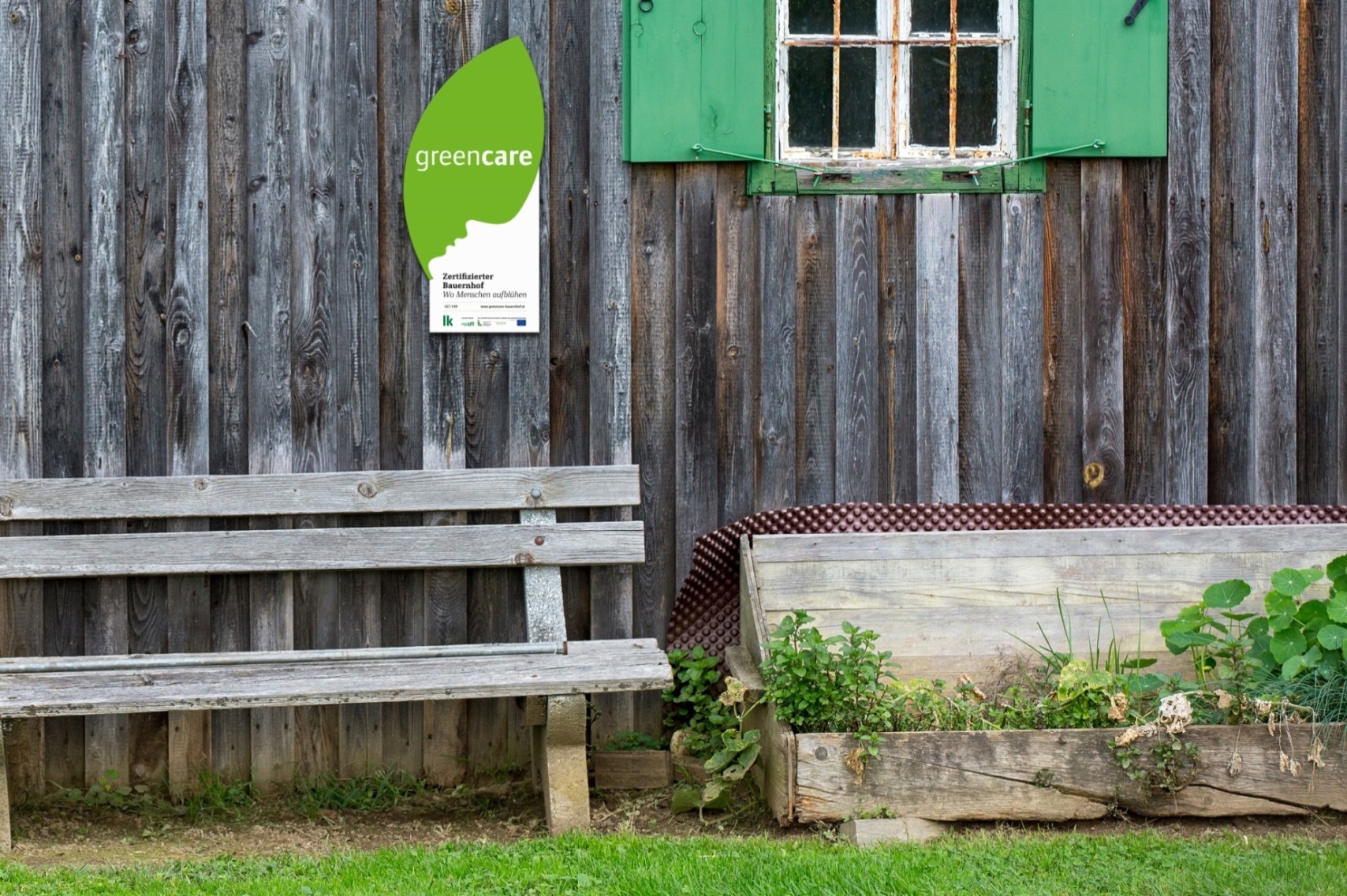 ©istock
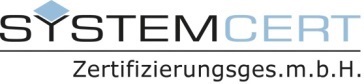 Stand:  01.2019
Nutzen für den/die Landwirtinnen und Landwirte
Erhöhung des sozialen Stellenwerts
Generieren einer zusätzlichen Einnahmequelle
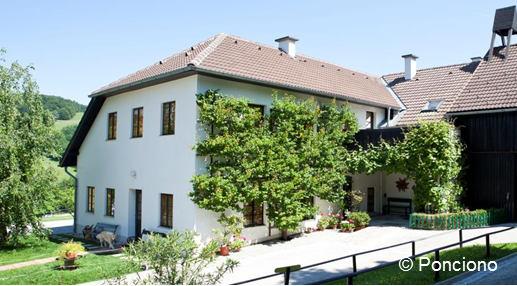 Sicherung der Betriebserhaltung
Langfristige Sicherung des eigenen Arbeitsplatzes
Neues soziales Standbein und Schaffung von Arbeitsplätzen
© Poncioni
Zusatzqualifizierung 
und Weiterbildung
Nutzen für die Klientin, den Klientin (Zielgruppe)
Verbesserte Köperreaktionen (Hirnströme laufen synchroner, Konzentrations- und Assoziationsfähigkeit steigt, Stresshormone werden abgebaut, Muskeln entspannen sich, Blutdruck sinkt, Puls wird ruhiger, Stoffwechsel wird angekurbelt)
Soziale Fähigkeiten werden verbessert (Blickkontakt, Gruppenfähigkeit, Durchsetzungsvermögen, Selbstbewusstsein, Selbstwertgefühl, Abbau von Ängsten)
Verbesserung der Motorik (Koordination, Gleichgewicht, Feinmotorik)
Reintegration von Personen in den Arbeitsmarkt, sinnvolle Beschäftigung
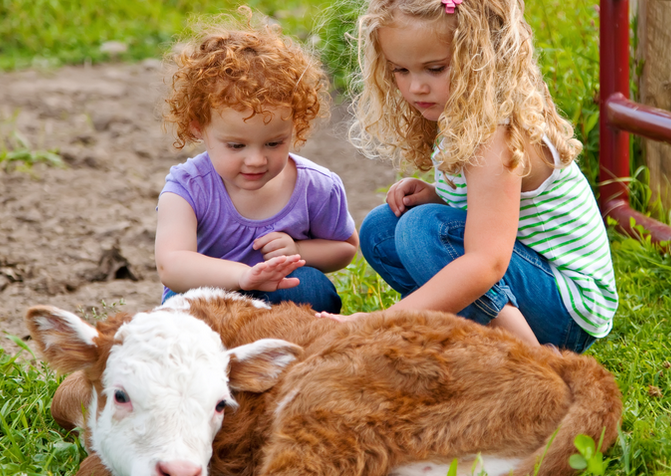 Erhöht das Verantwortungsgefühl
Verbessert die körperliche und seelische Gesundheit: mehr Kontakt zur Natur, mehr Bewegung, gesünder
Reduktion der Medikation
Dient zur Rehabilitation
© Poncioni
© istock
Außerschulische Ort der Natur- und Umweltbildung
Kognitiver Bereich wird trainiert (Ausdauer, Konzentration, Aufgabenerledigung)
Emotionen besser im Griff (Stimmungsschwankungen, Aggressivität, Wohlbefinden)
Nutzen für die Kooperationspartner
Förderung  der geistigen, seelischen, körperlichen und sozialen Gesundheit und Erweiterung des Bildungsspektrums
Entstehung von neuen Arbeitsplätzen  (Förderung der kommunalen Wirtschaft)
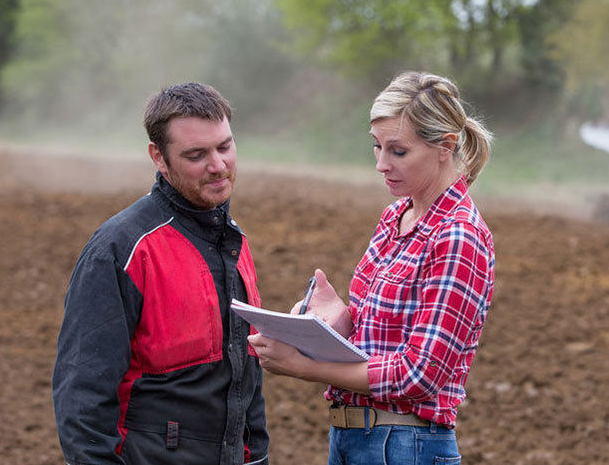 Gesellschaft wird durch Green Care Intervention gesünder und die Kosten für die Gesundheitsvorsorge- und Förderung reduziert. (Jahr 2015: EUR 37,6 Mill. Gesundheitsausgaben, 
11,1% BIP)
Entstehung neuer, innovativer Produkte für die Kooperationspartner (Alleinstellungsmerkmal, Erweiterung des konventionellen Produktportfolios)
© istock
Wissenschaftliche Forschung
Social Corporate Responsibility
AngebotsformenArbeits- und Bildungsort Bauernhof
Tagesstruktur für Menschen mit Behinderung am Hof 
Agathe und Karl Lingenhel/Lebenshilfe (VBG), 1. zertifizierter Betrieb VBG
Stefan und Birgit Gmeiner/Lebenshilfe (VBG)
3er-Hof/Jugend am Werk (NÖ)

Arbeitsmarktvorbereitung
Integration 1. Arbeitsmarkt, Mindestsicherungsbezieher/Innen                                                                                       Gutshof Heidensand/INTEGRA (VBG)
Überbetriebliche Lehrwerkstätte am Hof, Gärtnerei Nagy/BFI/AMS (NÖ)

Tageseltern am Bauernhof 
Betrieb Salchegg (SBG) 

Kindergarten am Bauernhof 
Franzlhof (OÖ) 

Schulversuch/dislozierte Außenstelle einer Schule am Hof
Neubauers Stadtstall (SBG) 
Wald am See (T)
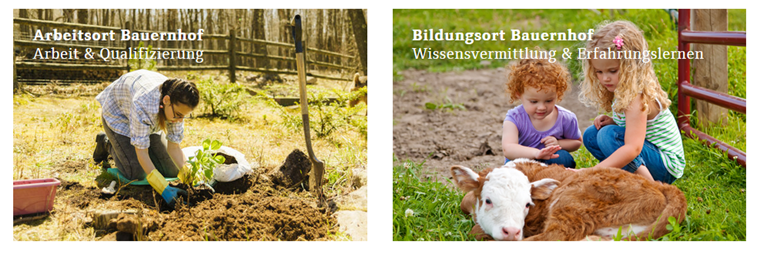 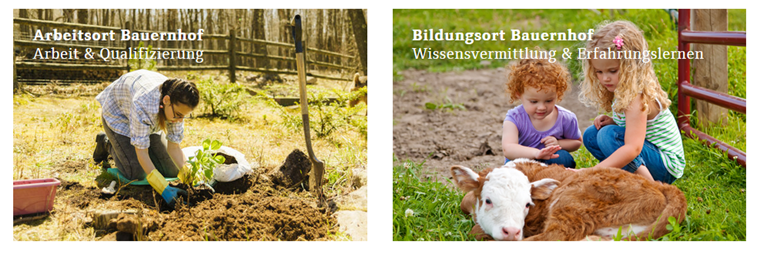 AngebotsformenGesundheits-, und Lebensort Bauernhof
Gesundheitsförderung am Hof 
Soulsteps© (NÖ) 
17 Green Care Auszeithöfe (KNT, STMK, SBG)
LFI Vorarlberg: Start Lehrgang am 24. Jan. 2019

Tiergestützte Intervention 
Magdalena Löscher, Tier-Isch-Guat (VBG)
55 zertifizierte Betriebe (stand Okt. 2016)

Tageszentrum für ältere Menschen am Hof 
Familie Pointner/Sozialhilfeverband Freistadt (OÖ)
Eisenstraße Niederösterreich (NÖ) – in Planung

Seniorenheim am Bauernhof (inkl. Tagesbetreuung) 
Adelwöhrerhof (STMK) 

Wohnen/Betreuung in Familien 
„Sozialpsychiatrische Familienpflege“ (STMK)
„Betreutes Wohnen in Familien“ (OÖ)
„Alternative Lebensräume“ (KNT)
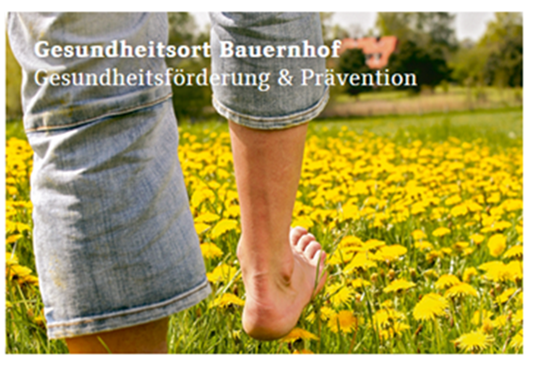 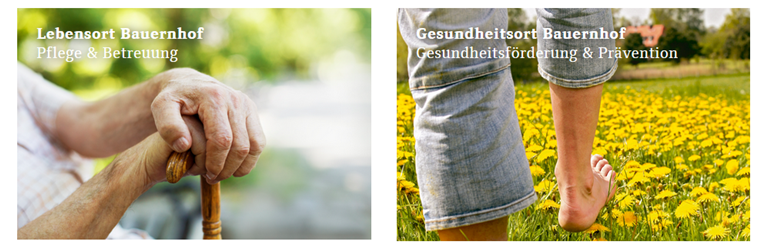 Fazit: der ländliche Raum braucht soziale Dienstleistungen
Wohnortnahe Betreuungsangebote im ländlichen Raum sind gefragt!
Regionale Lebensqualität ist gefragt!
Green Care geht daher neue Wege!
Green Care trägt aktiv zu den 17 Ziele der „Agenda 2030 für nachhaltige Entwicklung“ der Vereinten Nationen bei
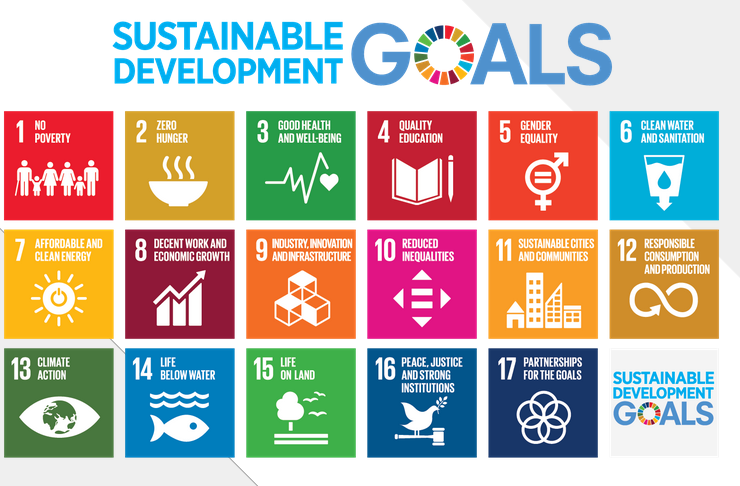 © eurostat
Danke für Ihre Aufmerksamkeit!